ОМАР ХАЙЯМ -
ПЕРСЬКО-ТАДЖИЦЬКИЙ ПОЕТ І ВЧЕНИЙ
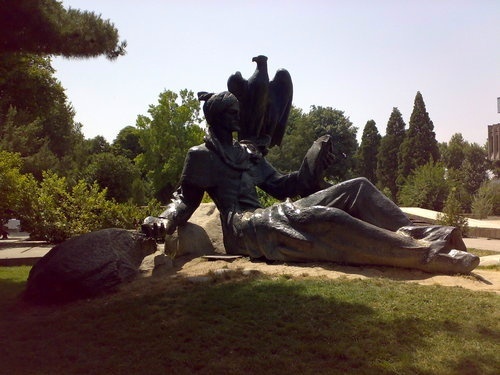 Душанбе, Таджикистан.Пам’ятник Омару Хайаму  у дворі  готелю «Авесто»
Омар Хайям – це поет, який славить бенкет життя, його чаша чарівна і сповнена людським розумом – перлинами мудрості всіх часів.                                                                            В. Державін
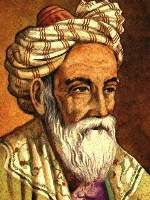 ОМАРХАЙЯМ(1048 – 1131)
ПОВНЕ ІМ‘Я ПОЕТА
Гіяс-ад-Дін-Абу-аль-Фахі
            (імена предків-дідусів)
Омар  ібн Ібрагім  Хайям
(ім‘я поета)           (ім‘я батька)                   (прізвище)
Нішапурі  (місто народження)
БІОГРАФІЧНА ДОВІДКА
ІМЯ ПРИ НАРОДЖЕННІ: Омар Хайям
ДАТА НАРОДЖЕННЯ:   18 травня 1048 року
МІСЦЕ НАРОДЖЕННЯ: Нішапур (сучасний Іран)
ДАТА СМЕРТІ: 4 грудня 1131 року
МІСЦЕ СМЕРТІ: Нішапур
НАЦІОНАЛЬНІСТЬ: перс
МОВА ТВОРІВ: фарсі
РІД ДІЯЛЬНОСТІ: поет, астроном, математик,     
                                   філософ
НАПРЯМОК: поезія
ЖАНР: рубаї
Якби мені до рук скрижалі Долі,
Я розписав би їх по власній волі!
Із світу вигнав би всі смутки, болі,
Чолом небес досяг, не жив би             
                                                   долі!
                                     ОМАР ХАЙЯМ
Перелік почесних титулів  ОМАРА ХАЙЯМА :
«Вчений муж століття»;
 «Доказ істини»;
 «Знавець грецької науки»;
 «Цар філософів Сходу і Заходу»;
 ІМАМ (духовний вождь).
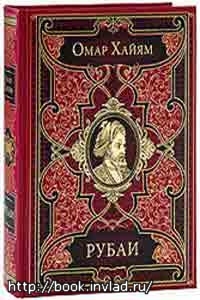 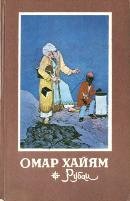 КНИЖКОВА ВИСТАВКА
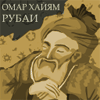 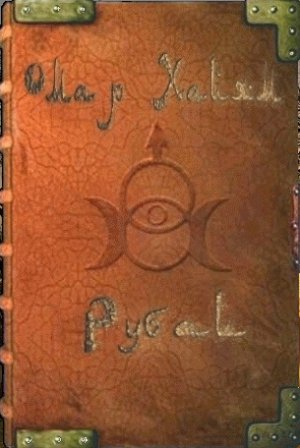 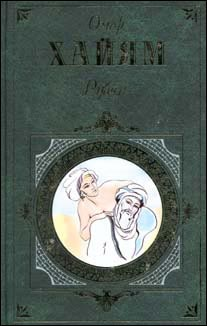 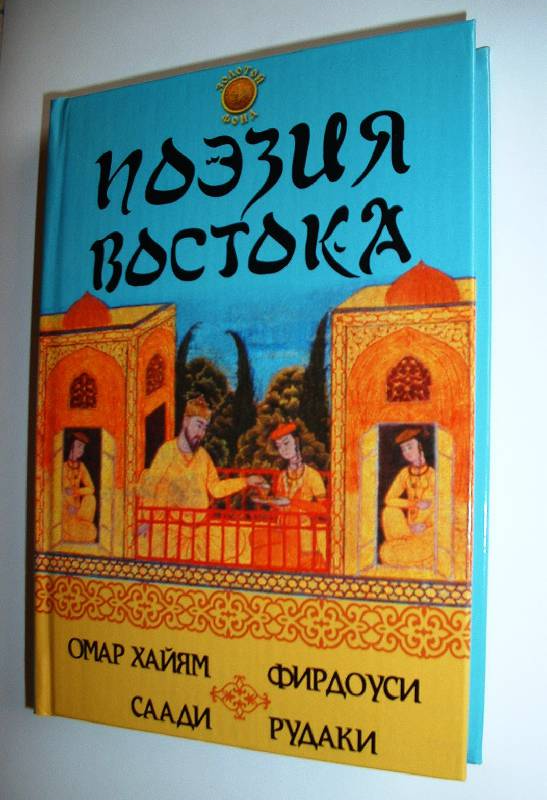 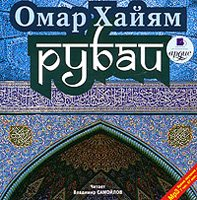 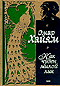 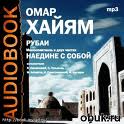 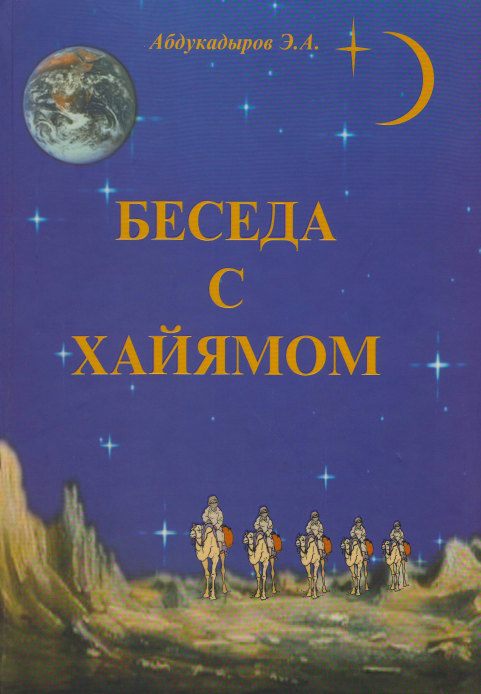 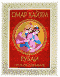